BUSINESS PPT TEMPLATE
SECTION TITLE
Quisque velit nisi, pretium ut lacinia in, elementum id enim. Cras ultricies ligula sed magna dictum porta. Quisque velit nisi, pretium ut lacinia in, elementum id enim. Vivamus magna justo, lacinia eget consectetur sed.
Your  Title  Here
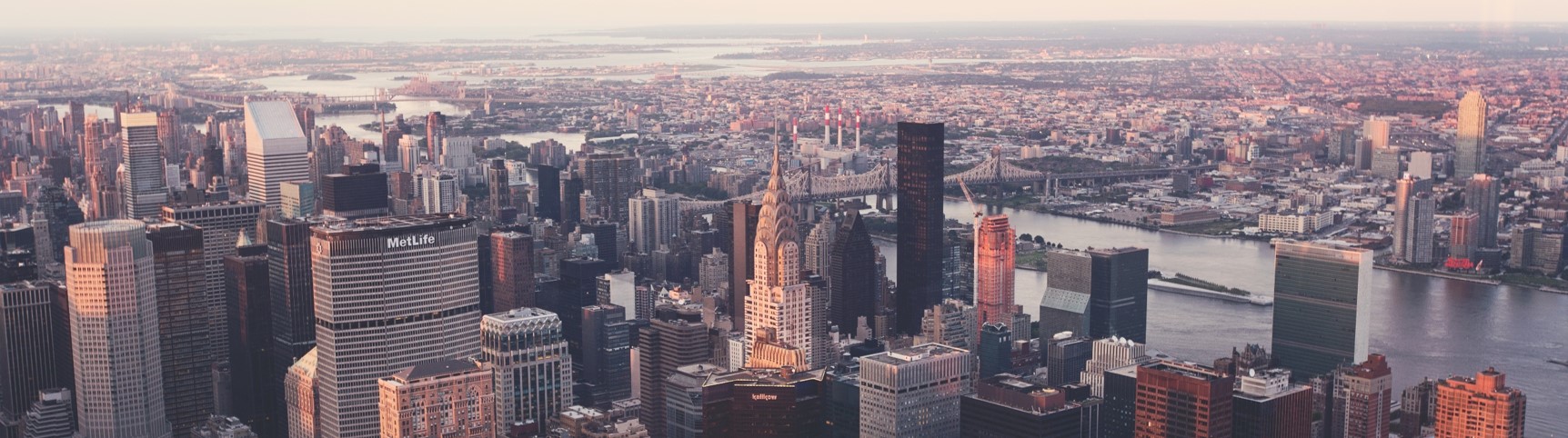 Mauris blandit aliquet elit, eget tincidunt nibh pulvinar a. Pellentesque in ipsum id orci porta dapibus. Donec rutrum congue leo eget malesuada. Quisque velit nisi, pretium ut lacinia in, elementum id enim. Cras ultricies ligula sed magna dictum porta. Vivamus suscipit tortor eget felis porttitor volutpat. Donec sollicitudin.
Mauris blandit aliquet elit, eget tincidunt nibh
Mauris blandit aliquet elit, eget tincidunt nibh
Mauris blandit aliquet elit, eget tincidunt nibh
Mauris blandit aliquet elit, eget tincidunt nibh
Your  Title  Here
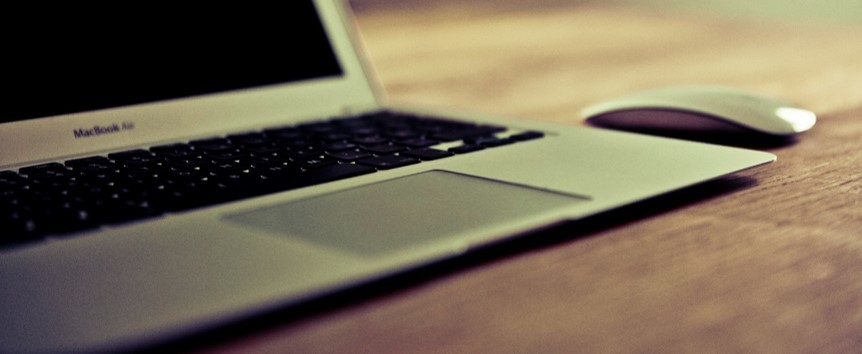 Vestibulum ante ipsum primis in faucibus orci luctus et ultrices posuere cubilia Curae; Donec velit neque, auctor sit amet aliquam velante ipsum primis in faucibus orci luctus et ultrices posuere cubilia Curae; Donec velit neque, auctor sit amet aliquam velante ipsum primis in faucibus orci luctus et ultrices posuere cubilia Curae; Donec velit neque, auctor sit amet aliquam vel
VESTIBULUM ANTE IPSUM PRIMIS IN FAUCIBUS ORCI
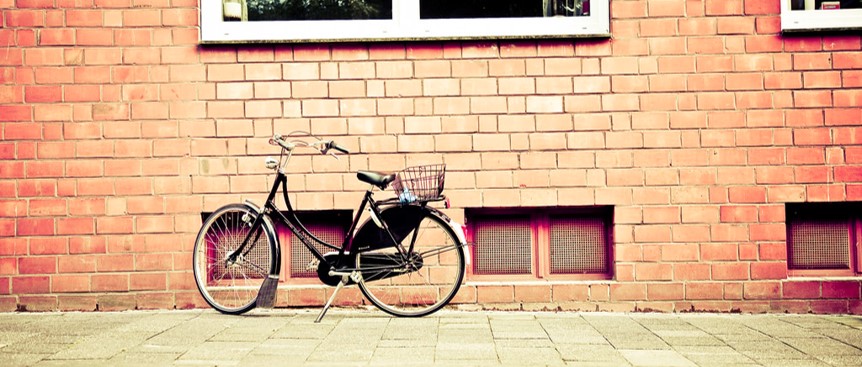 DONEC VELIT NEQUE, AUCTOR SIT AMET ALIQUAM VELANTE IPSUM
Vestibulum ante ipsum primis in faucibus orci luctus et ultrices posuere cubilia Curae; Donec velit neque, auctor sit amet aliquam velante ipsum primis in faucibus orci luctus et ultrices posuere cubilia Curae; Donec velit neque, auctor sit amet aliquam velante ipsum primis in faucibus orci luctus et ultrices posuere cubilia Curae; Donec velit neque, auctor sit amet aliquam vel
Your  Title  Here
Vestibulum ante ipsum primis in faucibus orci luctus et ultrices posuere cubilia Curae; Donec velit neque, auctor sit amet aliquam vel, ullamcorper sit amet ligula. Nulla quis lorem ut libero malesuada feugiat.
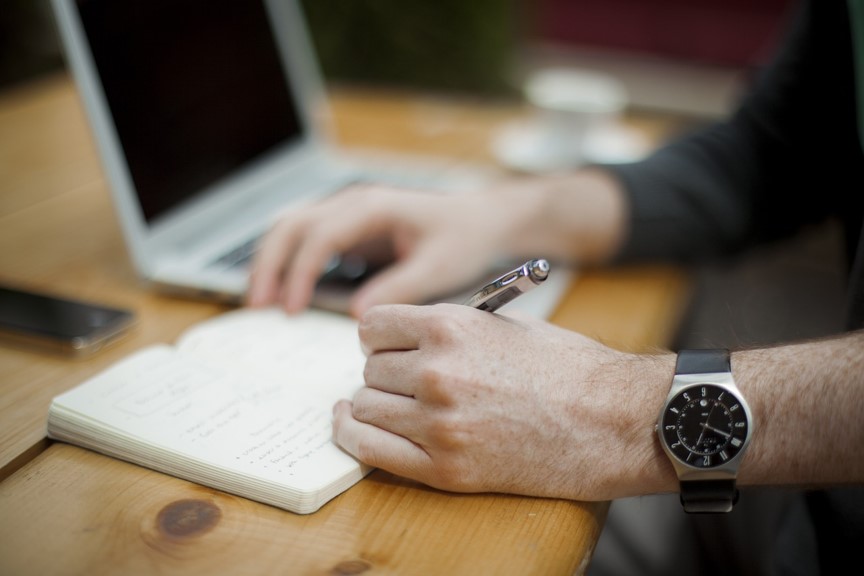 TEXT HERE
TEXT HERE
TEXT HERE
Mauris blandit aliquet elit, eget tincidunt nibh
Mauris blandit aliquet elit, eget tincidunt nibh
Mauris blandit aliquet elit, eget tincidunt nibh
Mauris blandit aliquet elit, eget tincidunt nibh
Your  Title  Here
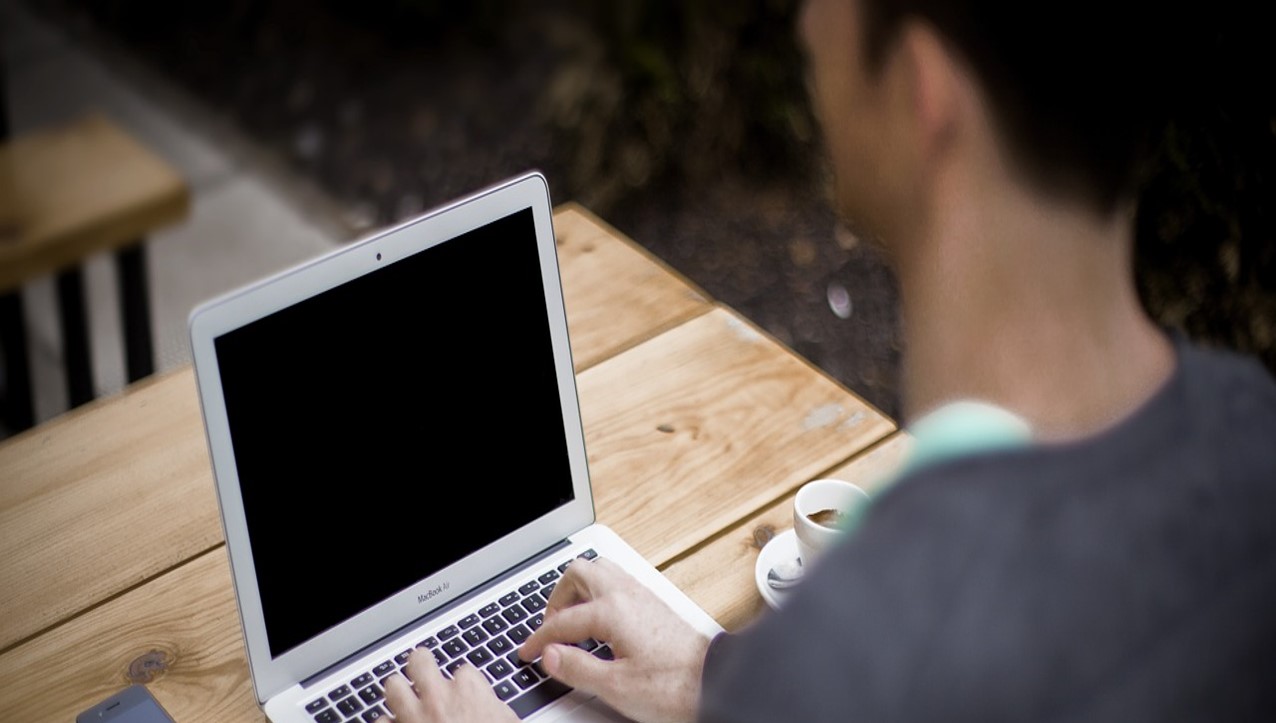 VESTIBULUM ANTE IPSUM FAUCIBUS ORCI
Donec sollicitudin molestie malesuada. Donec rutrum congue leo.
Donec sollicitudin molestie malesuada. Donec rutrum congue leo.
Donec sollicitudin molestie malesuada. Donec rutrum congue leo.
Vestibulum ante ipsum primis in faucibus orci luctus et ultrices posuere cubilia Curae; Donec velit neque, auctor sit amet aliquam vel, ullamcorper sit amet ligula.
Your  Title  Here
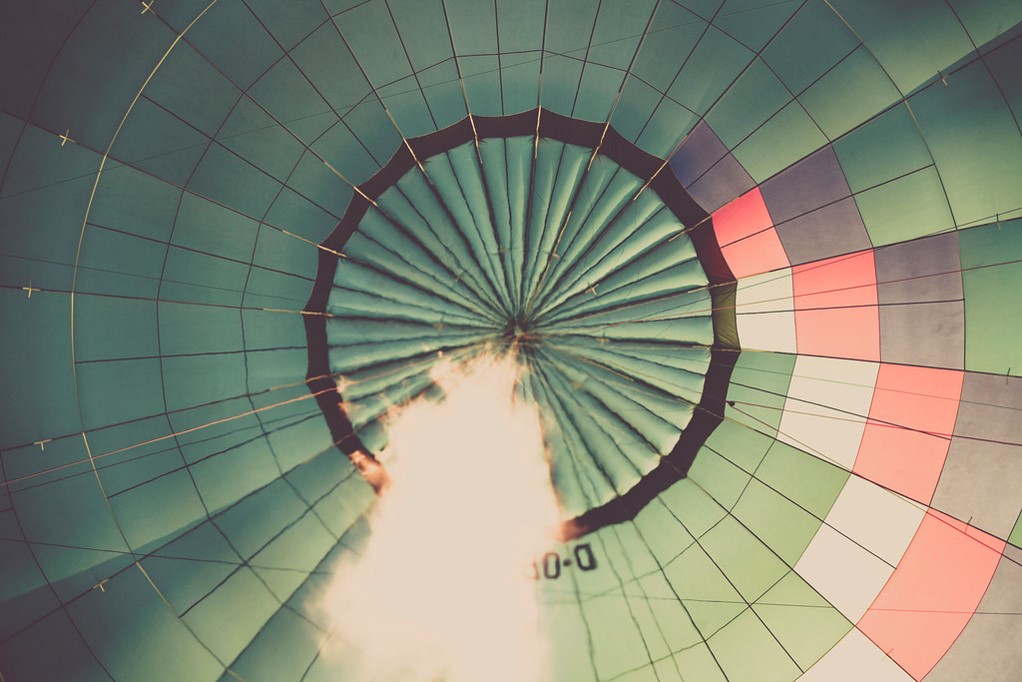 DONEC SOLLICITUDIN MOLESTIE MALESUADA. DONEC RUTRUM CONGUE LEO.
Donec sollicitudin molestie malesuada. Donec rutrum congue leo.
Donec sollicitudin molestie malesuada. Donec rutrum congue leo.
Donec sollicitudin molestie malesuada. Donec rutrum congue leo.
SECTION TITLE
Quisque velit nisi, pretium ut lacinia in, elementum id enim. Cras ultricies ligula sed magna dictum porta. Quisque velit nisi, pretium ut lacinia in, elementum id enim. Vivamus magna justo, lacinia eget consectetur sed.
Your  Title  Here
Estibulum ante ipsum primis in faucibus orci luctus et ultrices posuere cubilia curae; donec velit neque, auctor sit amet aliquam velante ipsum primis in faucibus orci luctus et ultrices posuere cubilia curae; donec velit neque, auctor sit amet aliquam velante ipsum primis in
Vestibulum ante ipsum primis in faucibus orci luctus et ultrices posuere cubilia Curae; Donec velit neque, auctor sit amet aliquam velante ipsum primis in faucibus orci luctus et ultrices posuere cubilia Curae; Donec velit neque, auctor sit amet aliquam velante ipsum primis in faucibus orci luctus et ultrices posuere cubilia Curae; Donec velit neque, auctor sit amet aliquam vel
Your  Title  Here
ADD YOUR TEXT
Vestibulum ante ipsum primis in faucibus orci luctus et ultrices posuere cubilia Curae; Donec velit neque, auctor sit amet aliquam vel, ullamcorper sit amet ligula. Nulla
ADD YOUR TEXT
Vestibulum ante ipsum primis in faucibus orci luctus et ultrices posuere cubilia Curae; Donec velit neque, auctor sit amet aliquam vel, ullamcorper sit amet ligula. Nulla
ADD YOUR TEXT
Vestibulum ante ipsum primis in faucibus orci luctus et ultrices posuere cubilia Curae; Donec velit neque, auctor sit amet aliquam vel, ullamcorper sit amet ligula. Nulla
Your  Title  Here
TEXT
TXET HERE
TEXT
TEXT
Vestibulum ante ipsum primis in faucibus orci luctus et ultrices posuere cubilia Curae; Donec velit neque, auctor sit amet aliquam velante ipsum primis in faucibus orci luctus et ultrices posuere cubilia Curae; Donec velit neque, auctor sit amet aliquam velante ipsum primis in faucibus orci luctus et ultrices posuere cubilia Curae; Donec velit neque, auctor sit amet aliquam vel
TEXT
TEXT
TEXT
Your  Title  Here
ADD YOUR TEXT
Lorem ut libero malesuada feugiat. Vestibulum ac diam sit amet quam vehiculanulla quis lorem ut
ADD YOUR TEXT
Lorem ut libero malesuada feugiat. Vestibulum ac diam sit amet quam vehiculanulla quis lorem ut
ADD YOUR TEXT
Lorem ut libero malesuada feugiat. Vestibulum ac diam sit amet quam vehiculanulla quis lorem ut
ADD YOUR TEXT
Lorem ut libero malesuada feugiat. Vestibulum ac diam sit amet quam vehiculanulla quis lorem ut
Your  Title  Here
DONEC SOLLICITUDIN.
faucibus orci luctus et ultrices posuere cubilia Curae; Donec velit neque, auctor sit amet aliquam vel, ullamcorper sit amet ligula. Nulla
Vestibulum ante ipsum primis in faucibus orci luctus et ultrices posuere cubilia Curae; Donec velit neque, auctor sit amet aliquam vel, ullamcorper sit amet ligula. Nulla quis
lorem ut libero malesuada feugiat. Vestibulum ac diam sit amet quam vehiculaVestibulum ante ipsum primis in faucibus
faucibus orci luctus et ultrices posuere cubilia Curae; Donec velit neque, auctor sit amet aliquam vel, ullamcorper sit amet ligula. Nulla
SECTION TITLE
Quisque velit nisi, pretium ut lacinia in, elementum id enim. Cras ultricies ligula sed magna dictum porta. Quisque velit nisi, pretium ut lacinia in, elementum id enim. Vivamus magna justo, lacinia eget consectetur sed.
Your  Title  Here
15%
38%
73%
ADD YOUR TEXT
ADD YOUR TEXT
ADD YOUR TEXT
Vestibulum ante ipsum primis in faucibus orci luctus et ultrices posuere cubilia Curae; Donec velit neque, auctor sit amet aliquam vel
Vestibulum ante ipsum primis in faucibus orci luctus et ultrices posuere cubilia Curae; Donec velit neque, auctor sit amet aliquam vel
Vestibulum ante ipsum primis in faucibus orci luctus et ultrices posuere cubilia Curae; Donec velit neque, auctor sit amet aliquam vel
Your  Title  Here
25%
ADD YOUR TEXT
faucibus orci luctus et ultrices posuere cubilia Curae; Donec velit neque, auctor sit amet aliquam vel, ullamcorper sit amet ligula. Nulla
25%
ADD YOUR TEXT
faucibus orci luctus et ultrices posuere cubilia Curae; Donec velit neque, auctor sit amet aliquam vel, ullamcorper sit amet ligula. Nulla
Your  Title  Here
72%
72%
72%
ADD YOUR TEXT
ADD YOUR TEXT
ADD YOUR TEXT
Vestibulum ante ipsum primis in faucibus orcifaucibus orci
Vestibulum ante ipsum primis in faucibus orcifaucibus orci
Vestibulum ante ipsum primis in faucibus orcifaucibus orci
Your  Title  Here
65%
35%
68%
DONEC SOLLICITUDIN
DONEC SOLLICITUDIN
DONEC SOLLICITUDIN
ipsum primis in faucibus orci luctus auctor sit amet
ipsum primis in faucibus orci luctus auctor sit amet
ipsum primis in faucibus orci luctus auctor sit amet
Your  Title  Here
35%
65%
Vestibulum ante ipsum primis in faucibus orci luctus et ultrices posuere cubilia Curae; Donec velit neque, auctor sit amet aliquam vel, ullamcorper sit amet ligula. Nulla quis lorem ut libero malesuada feugiat. Vestibulum ac diam sit amet quam vehicula
THANK YOU